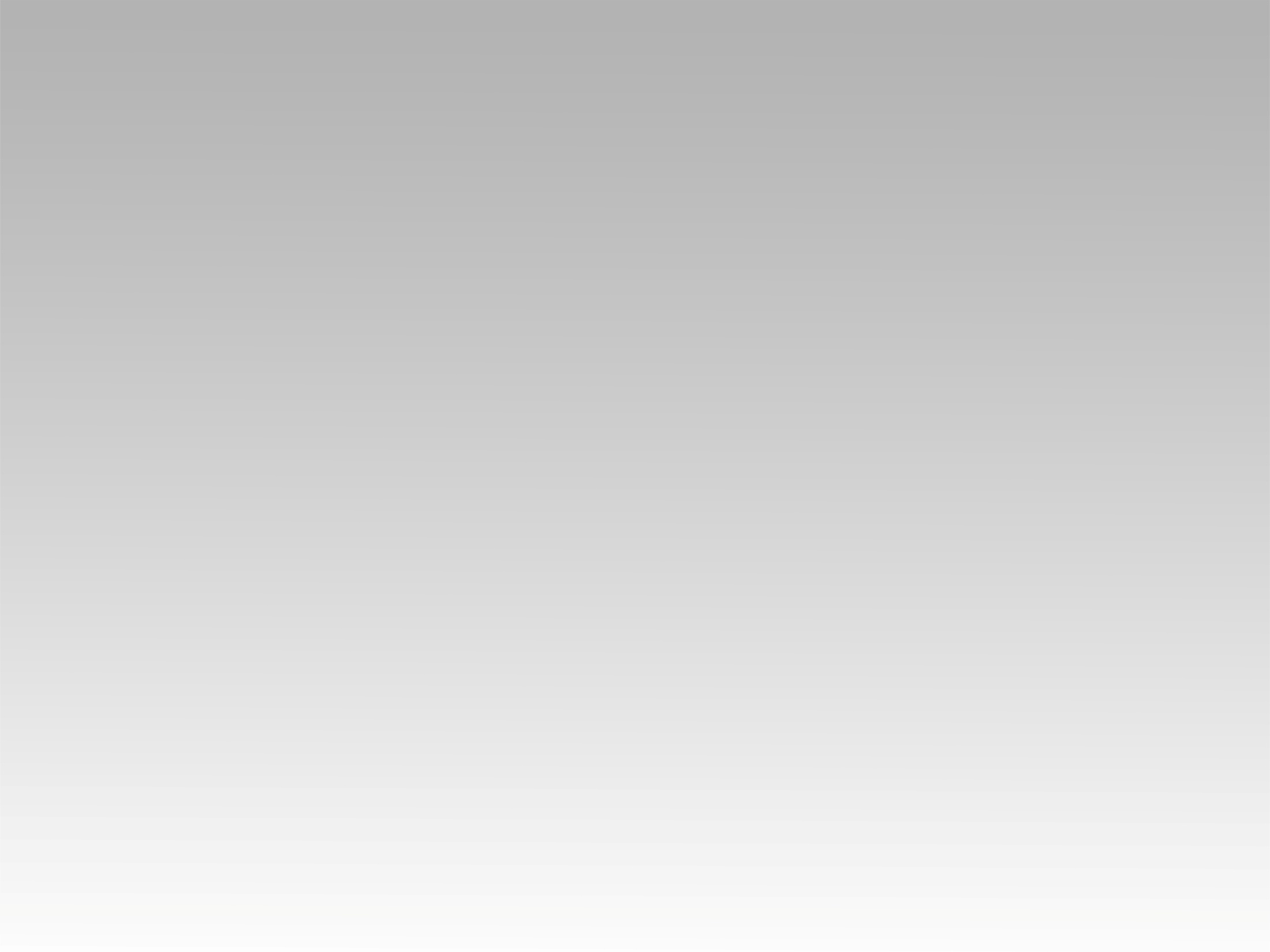 تـرنيــمة
حَبيبي أيا مَن لإجلي جُرِحْتَ
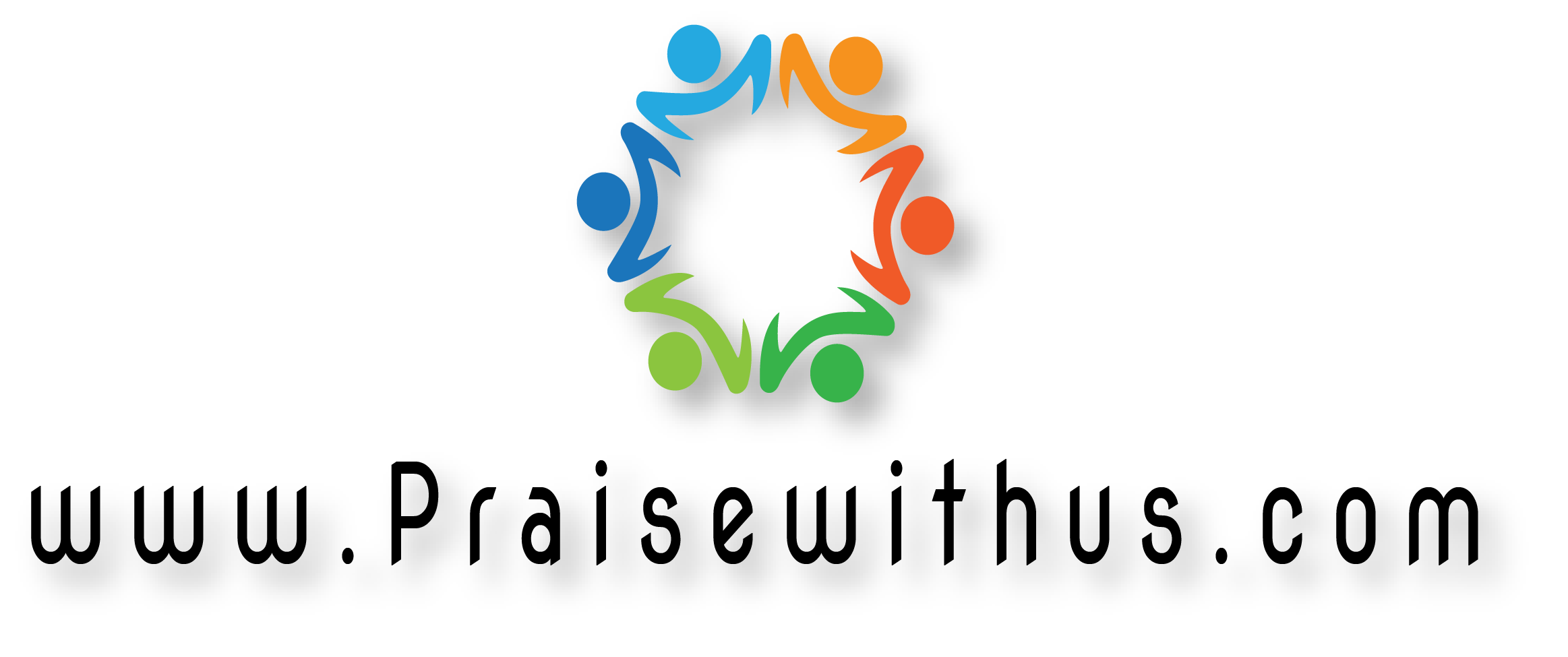 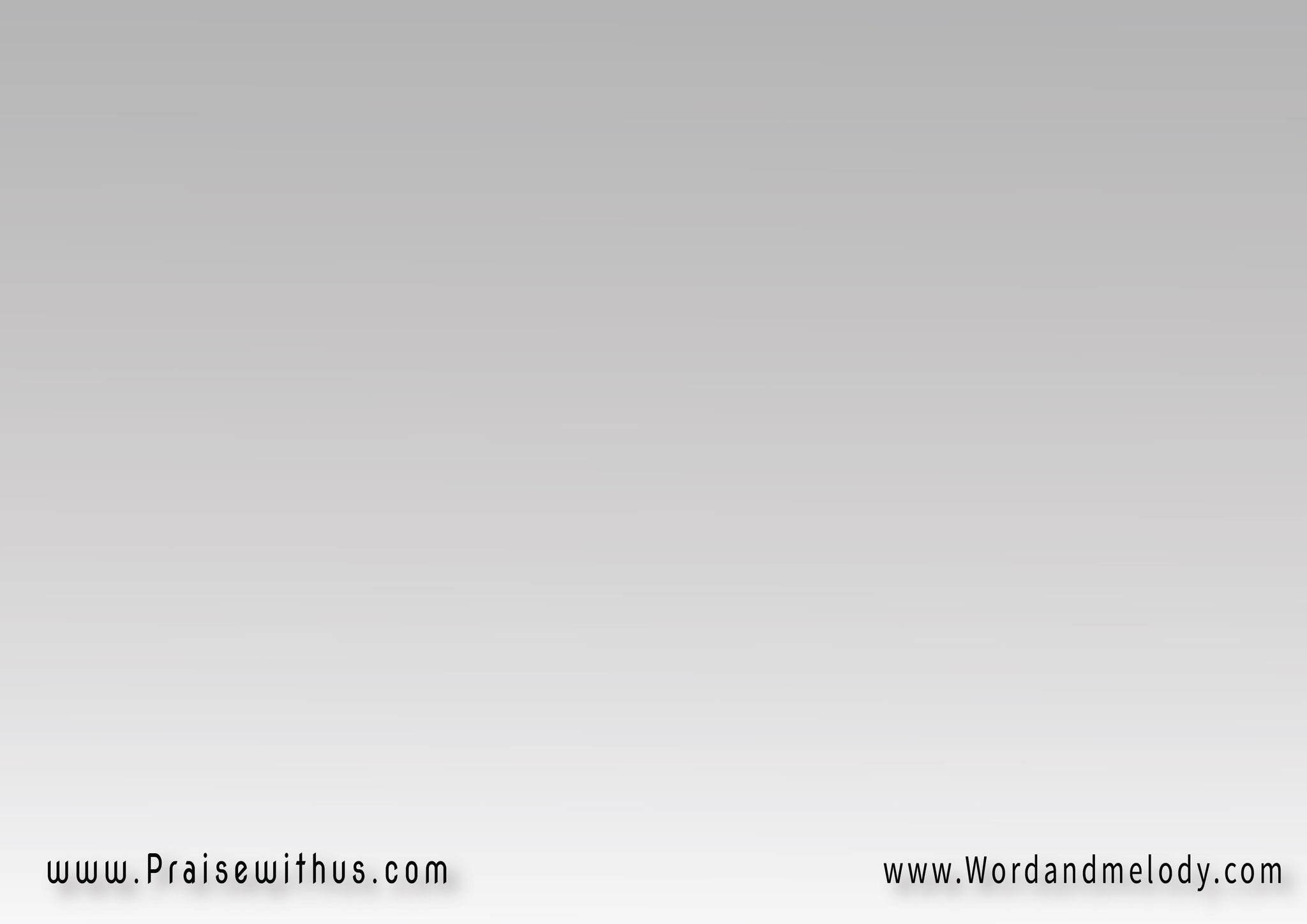 -1 (حبيبي أيَا مَنْ لإجْلي جُرِحْتَوَعَنِّي ذُبِحْتَ بأيدي الخُطـــــــــاةْأرَاكَ حَبيبي بِذَنبــــــــــي صُلِبْتَوكَأســــــي شَرِبْتَ وأنْتَ الإلهْ)2
( habibi aya man le ajli jorehta  waaanni thobehta be aidi elkhotaharaka habibi be thanbi Solebta2( wa kaasi sharebta wa anta alelah 

Lord, wounded for me, slain for me by the hands of
 sinners, I see You, my Beloved, crucified for my sin 
and You drank my cup though you are God.
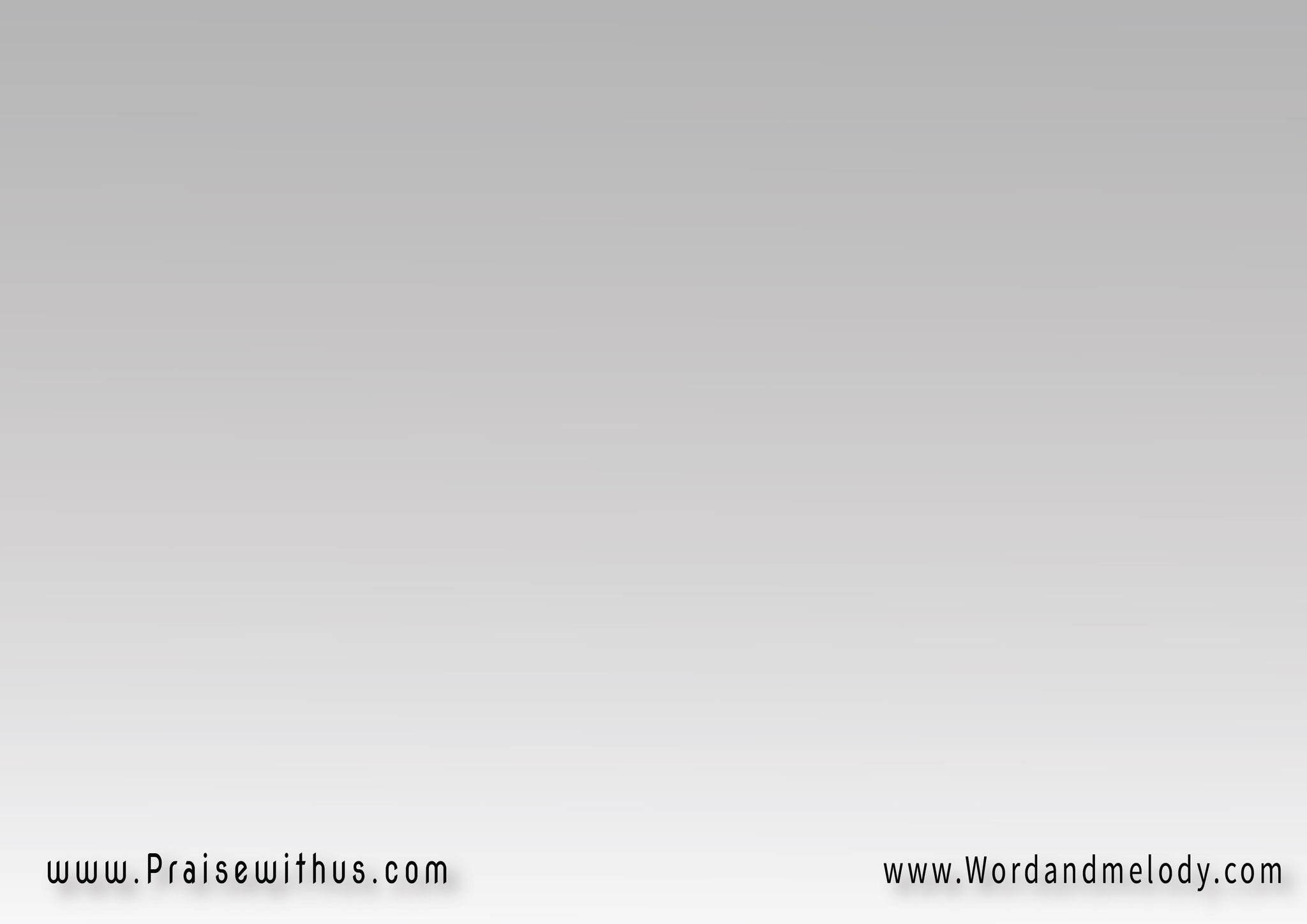 أراكَ حُسِبْتَ مَعَ الآثِمينْ فَتَاجٌ مِنَ الشَّوْكِ فَوْقَ الجَبينْوَلِصٌّ يَسارٌ وَلِصٌّ يَمينْ  وَأصْواتُ جُنْدٍ لَكَ قائِلينْ(لِتَنْجُ إذا كُنْتَ أنْتَ الإله)3
araka hosebta maa alathemeenfatajon mena elshawki fawq aljabeenwa liSSon yasaron wa liSSon yameenwa aSwato jonden laka qaaeleen(letanjo etha konta anta alelah)3
I see You were counted with sinners, a crown of 
thorns on your head and two thieves on your sides.
  And soldiers shouting “Save yourself if you are God”.
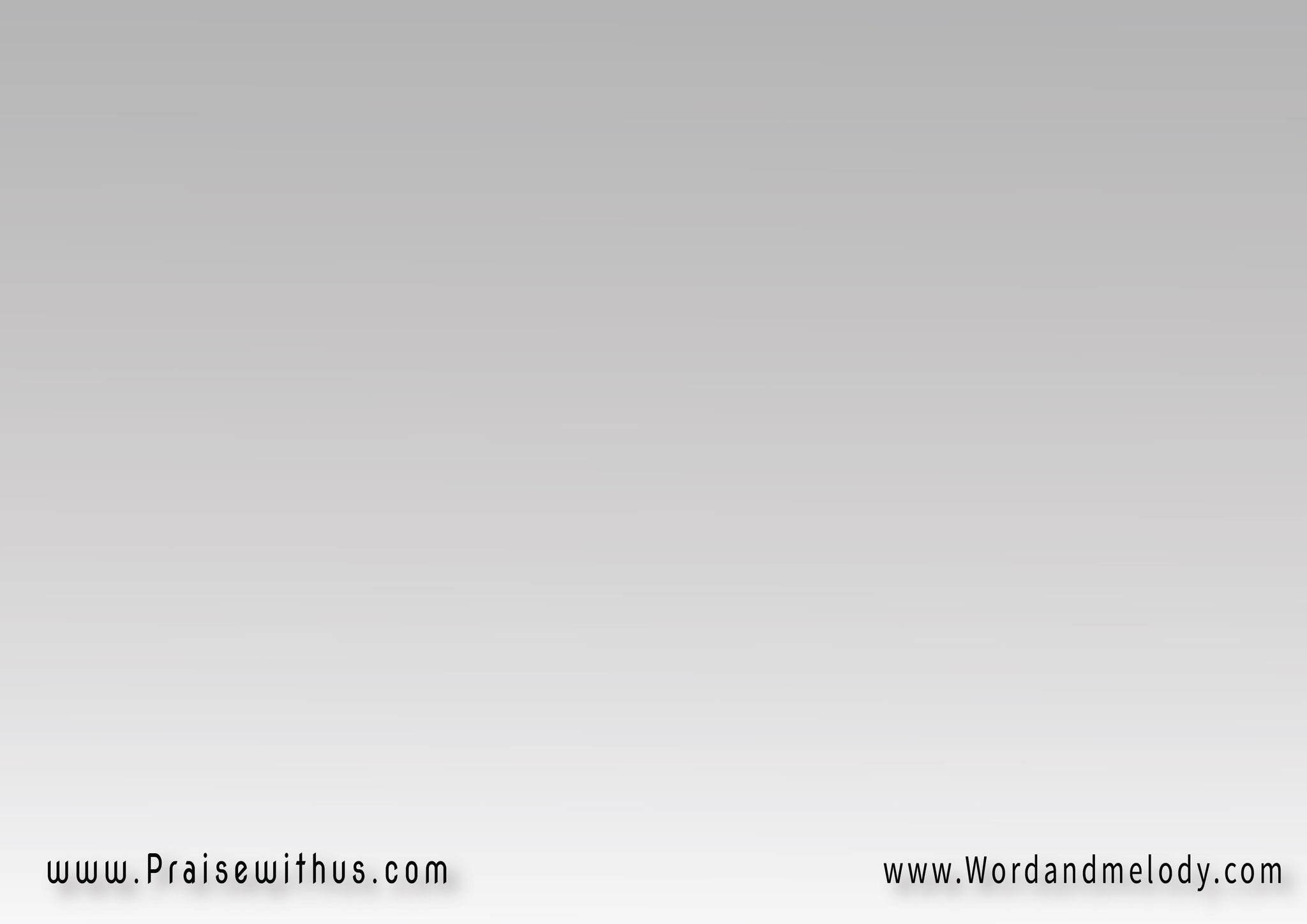 -2 (هَوَاناً وَعَارَاً وَمُرَّاً سَقَوْكَوَلَمْ يَعْرِفوكَ وَلَمْ يَعلَـــــــــموابِأنَّكَ مِنْ أجْلِهِـــــــــم قَدْ أتَيْتَلَهُمْ وارْتَضَيْتَ بِمــــــا قَدَّموا)2
(hawanan wa aaran wa morran saqawkawalam yaarefooka walam yaalamobe annaka men ajlehem qad ataytalahom wartaDayta bema qaddamo)2 You were given shame and bitterness to drink
 and they didn’t know that You came for them and 
You accepted what they offered.
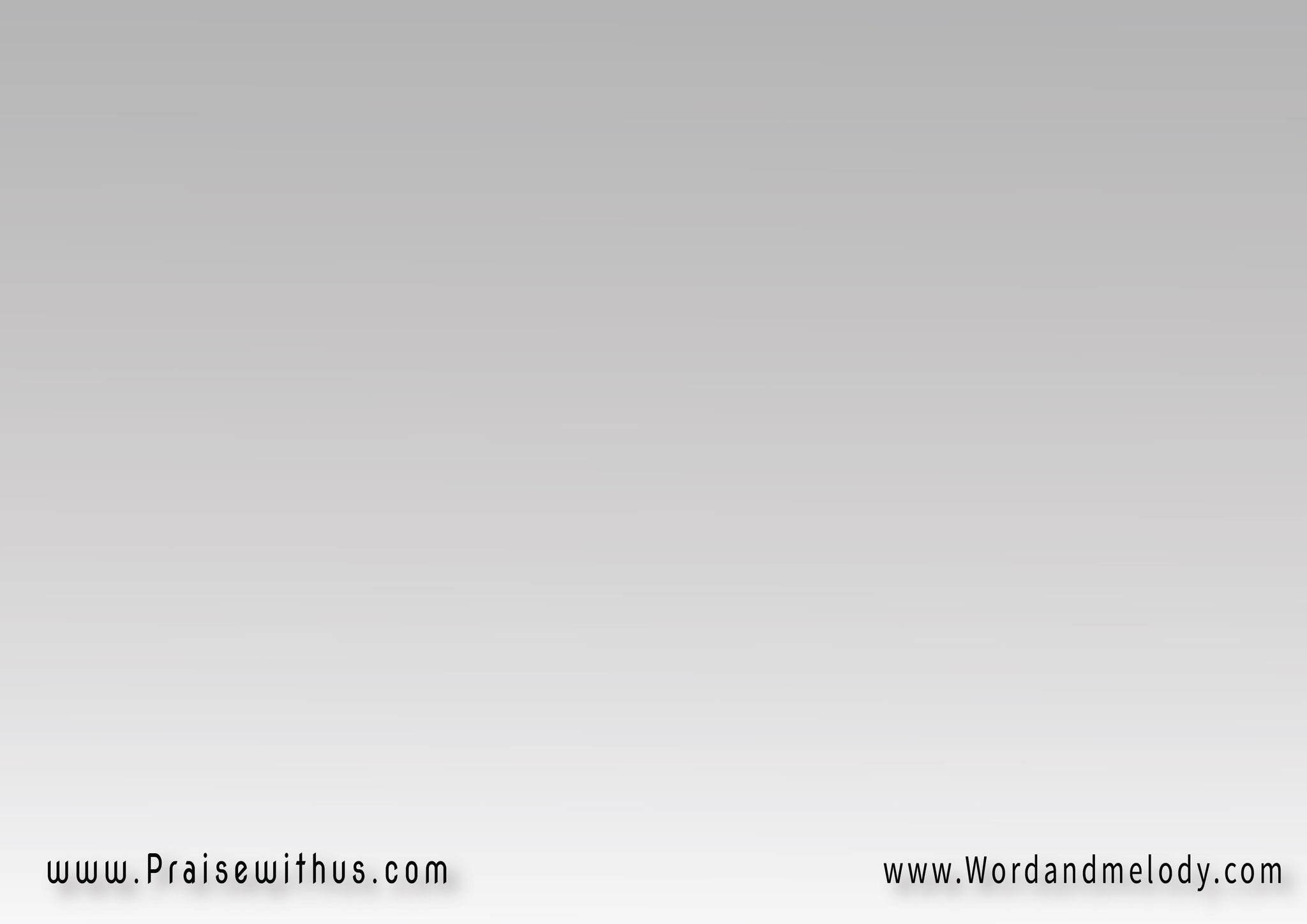 وَأنَّكَ مِنْ أجْلِ كُلِّ الأنَامْ   بِصَبْرٍ تَحَمَّلْتَ كُلَّ الآلامْوَذُقْتَ العَذابَ وَمُرَّ السَّقام حَبيبي لِكَيْ تَمْحُوعَنِّي الآثامْ(تَجَرَّعْتَ كَأْسي وَأنْتَ الإلَه)3
wa annaka men ajli kolle alanambe Sabren tahammalta kolla alalamwa thoqt alaathaba wa morras saqamhabibi lekai tamho aanni elatham(tajarraata kaasi wa anta alelah)3
And You, for all people, accepted suffering and
 torture patiently.  My Beloved to erase my sins You
 drank my cup though you are God.
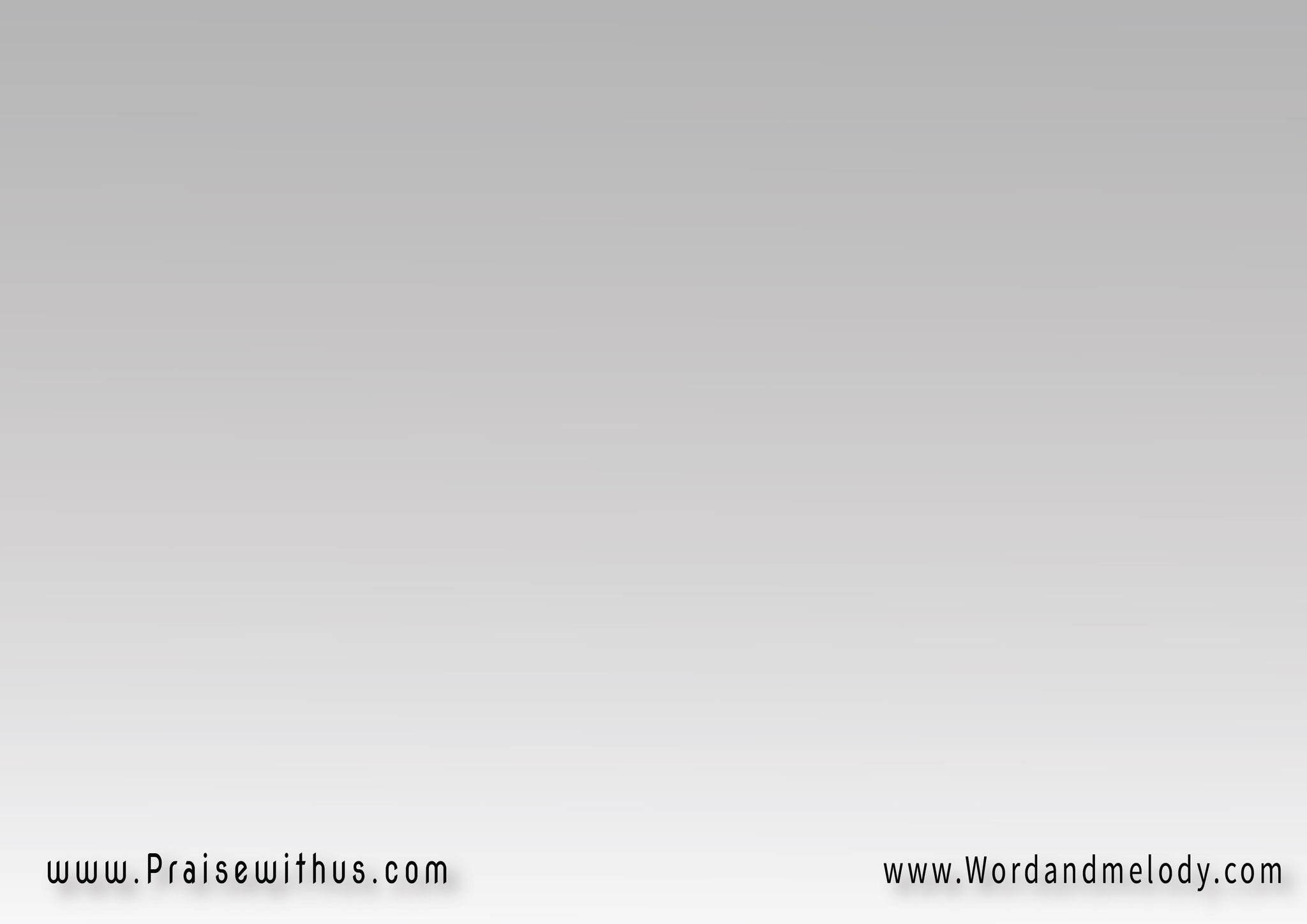 -3 (حَبيبي وأنتَ الذي ما فَعَلْتَرَدِيَّاً جُعِلْتَ لِأجْـلـــــــــي رَدِيكَشاةٍ تُسَاقُ إلى الذَّبْحِ سِــــرْتَوكَالِلِّصِّ صِرْتَ أيا سَيِّـــــدي)2
(habibi wa anta allathi ma faaltaradean joaelta le ajli radika shaten tosaqo elath thabhi sertawa kalleSSi Serta aya sayedi)2
Lord You did no sin but were made sin for me.
 You were made like a lamb taken to the slaughter
 house and like a thief.
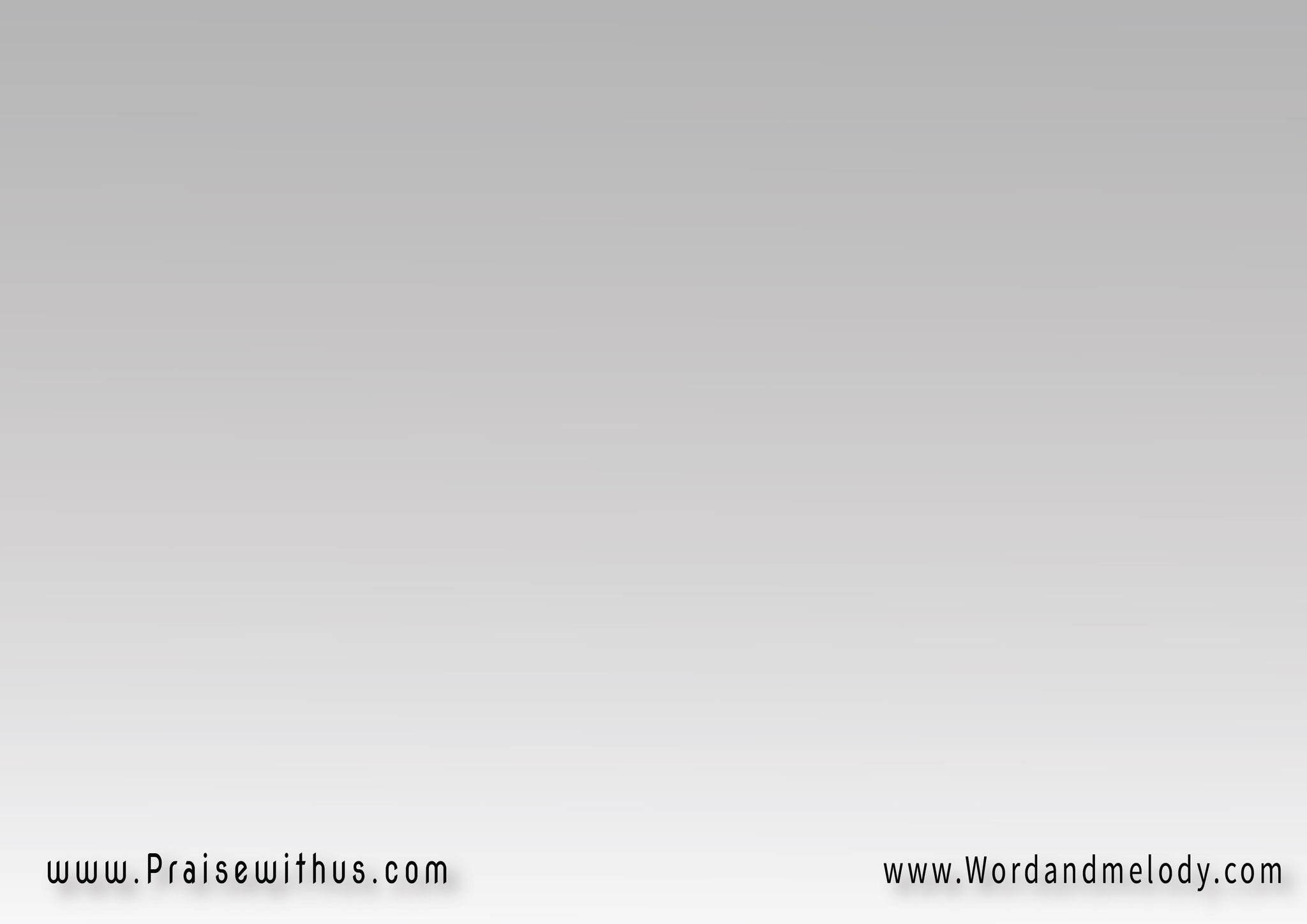 فَيا لِيَ مِنْ آثِمٍ مُعْتَدِي   ويَا لَكَ مِنْ غَافِرٍ مُفْتَدِيتُدَقُّ يَدَاهُ فِدَاءَ يَــــدِي   فَمَاذا أرُدُّ لَكَ سَيِّــــــدِيوَأنْتَ العَلِــــــيُّ وأنْتَ الإلَه(لَكَ القَلْبُ أُهْدِيهِ طُولَ الحَياة)2
fayalia men athemen moatadi wa yalaka men ghaferen  
todaqqo yadaho fedaa yadi famatha aroddo laka sayedi moftadwa anta alaalio wa anta alelah(laka alqalbo ohdehi toola alhayah)2

Such a sinner I am and You are such a forgiving God. Your hands are nailed instead of mine. What can I give You back Lord? You are the Sovereign God. I give You my heart forever.
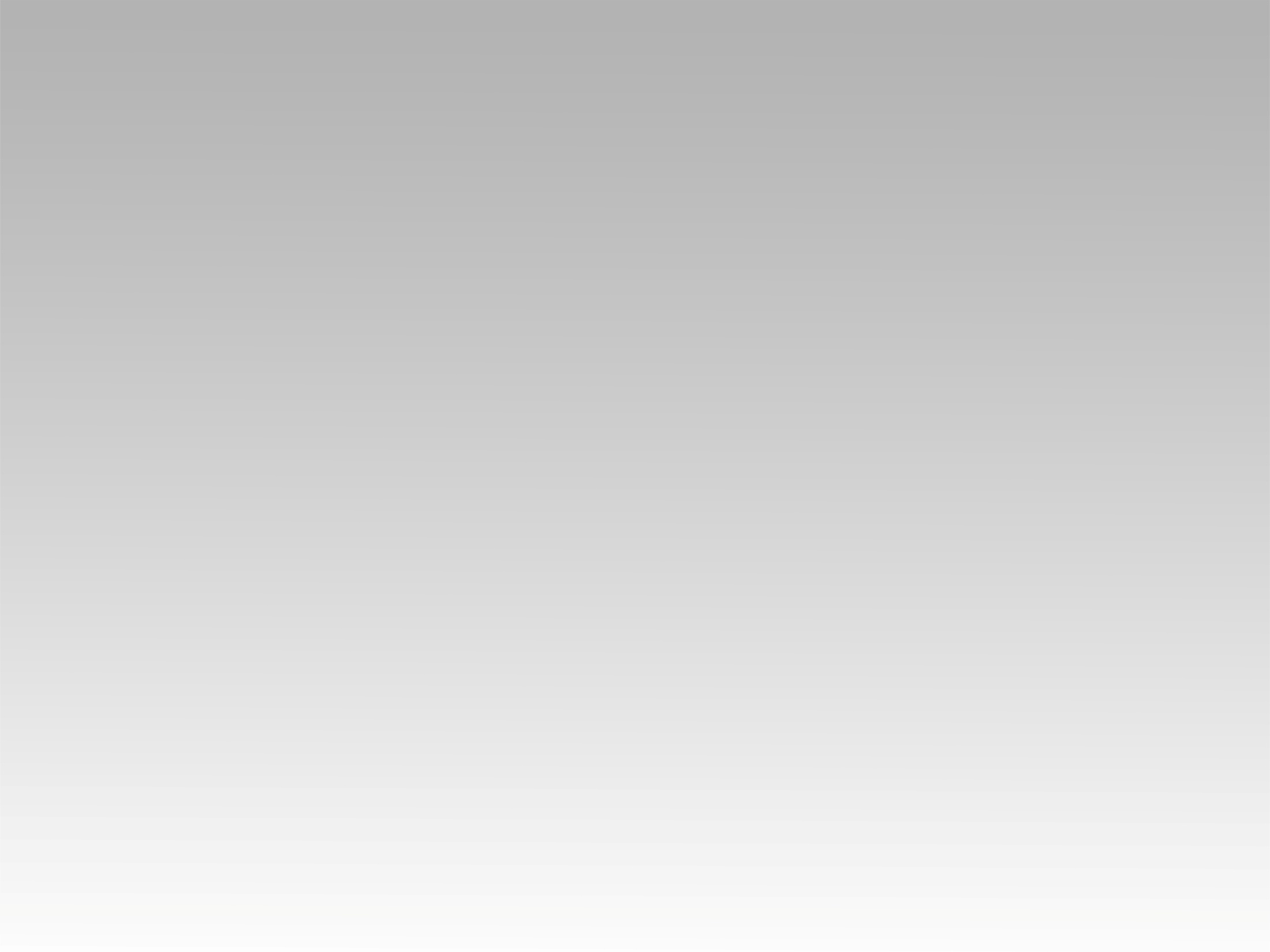 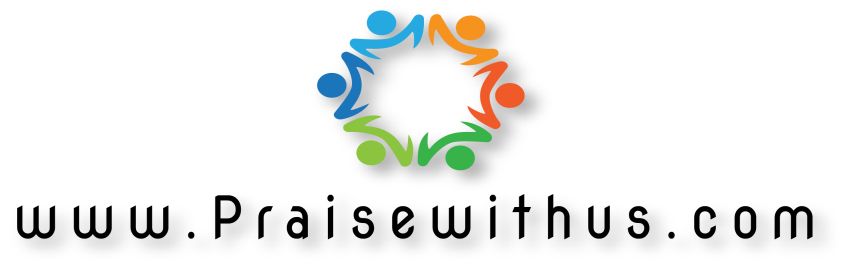